Мудрость родительской любви
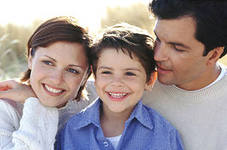 Тест «Какие мы родители»      Вам предлагается ответить на 14 вопросов. Отвечайте  быстро и откровенно. При ответе на вопрос вам надо записать одно из слов: «ДА»;  «ИНОГДА», «ОТЧАСТИ»;  «НЕТ»
Подводим итоги
> 20 баллов – ваши отношения с детьми в основном можно назвать благополучными;

от 10 до 20 баллов – отношения можно оценить как удовлетворительные, но недостаточно многосторонние, вам следует подумать, как они должны быть улучшены и чем дополнены;

< 10 баллов – ваши отношения с детьми явно недостаточны, необходимо принять срочные меры для  их улучшения
Любовь родителей -  этовозможность удовлетворять эмоциональные потребности ребенка.Подрастая, дети задают один вопрос: «Вы любите меня?»
Любовь умиления      Это инстинктивная, неразумная,           иногда наивная любовь.
Деспотическая любовь     У ребенка с малых лет извращается представление о добром начале в человеке, он перестает верить в человека и человечность.
Любовь откупа      Родители видят свой долг  только    в обеспечении всех материальных     потребностей ребенка.      В семье царит атмосфера духовной   пустоты, убожества.
Какой же должна быть подлинная         родительская любовь?
Социологи установили, что на воспитание детей у мамы и папы остается ежедневно
 всего лишь 17минут.
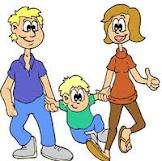 Подумайте, что вы можете  дать своему ребенку за это время?
«Чем я согреваю своего ребенка, как я проявляю к нему свою любовь?»
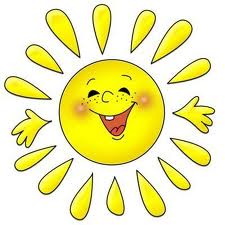 Безусловная любовь не зависит:         ни от внешности ребенка,           ни от его достоинств и недостатков,           ни от способностей,           ни от сегодняшнего поведения.
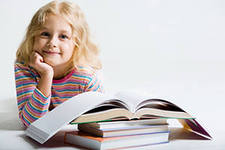 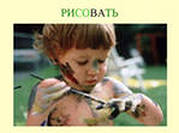 «Я тебя люблю, мы рядом, мы вместе                    и мы все преодолеем»